قدرات  :
إذا كان ل = ق + ٥ ، ل عدد أولي أيّ مما يلي هو قيمة ق ؟
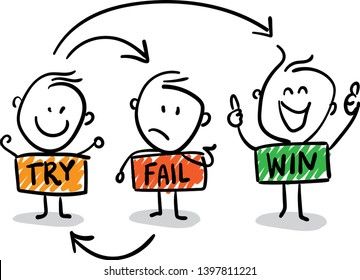 قدرات  :
أي من الأعداد التالية غير  أولي ؟
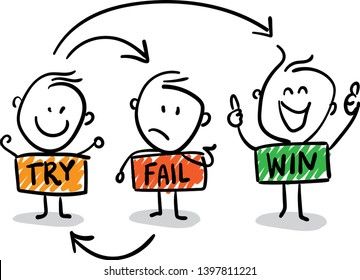 المفردات
الآن
فيما سبق
1- اجمع المصفوفات و أطرحها 
2- اضرب مصفوفة في عدد ثابت
جمع مصفوفتين
 طرح مصفوفتين
ضرب المصفوفة في عدد ثابت
درست تنظيم البيانات في مصفوفات
لماذا؟؟
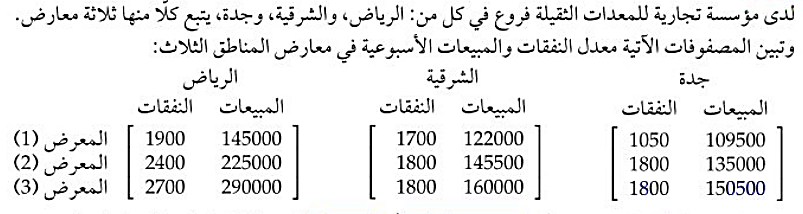 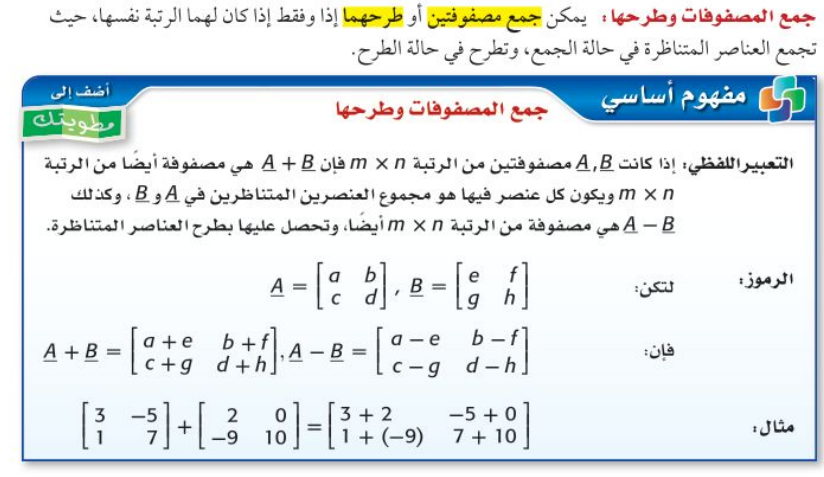 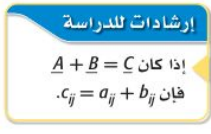 جمع المصفوفات و طرحها
تحقق من فهمك   :
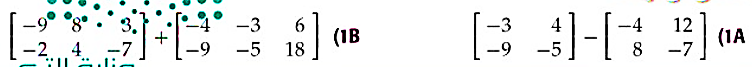 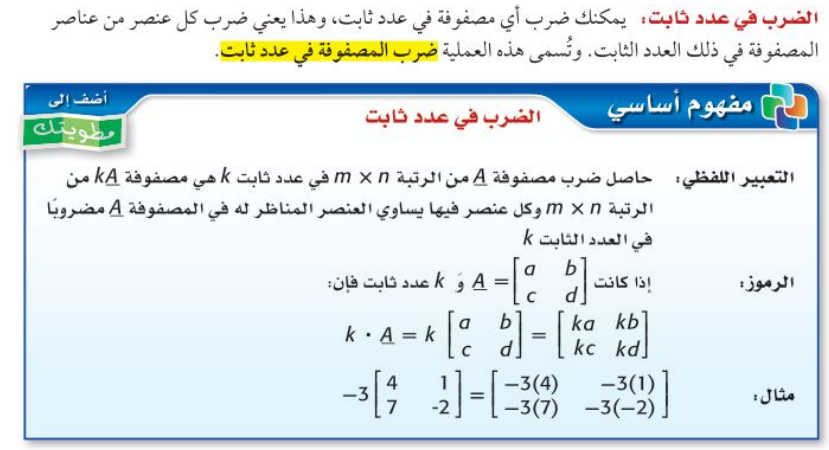 ضرب مصفوفة في عدد ثابت
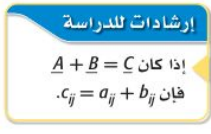 تحقق من فهمك   :
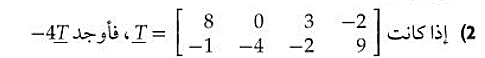 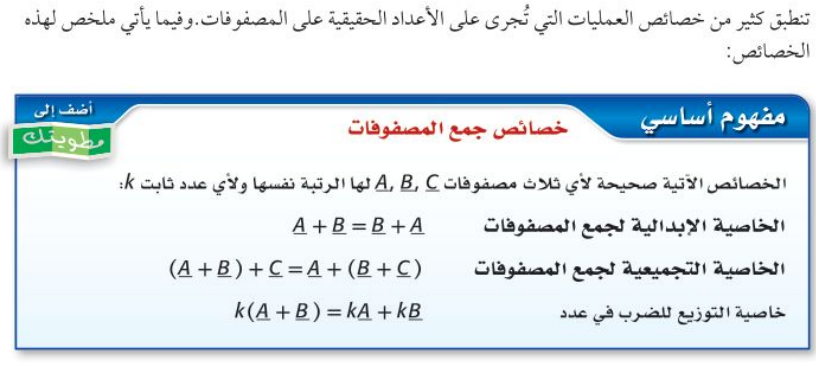 العمليات على المصفوفات
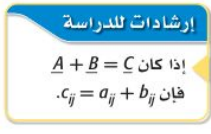 تحقق من فهمك   :
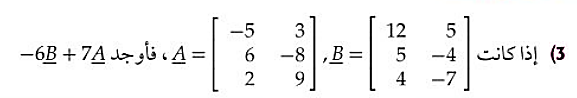 تحقق من فهمك   :
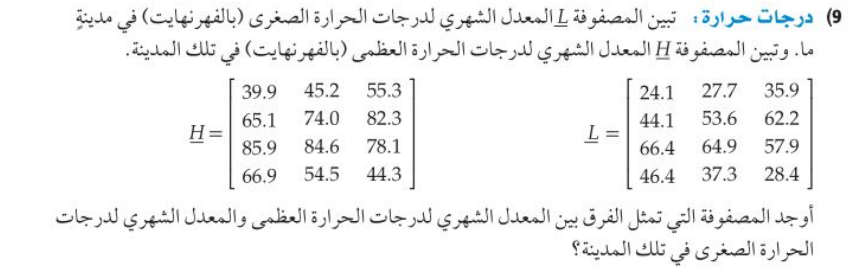 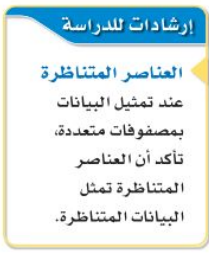 تأكد :
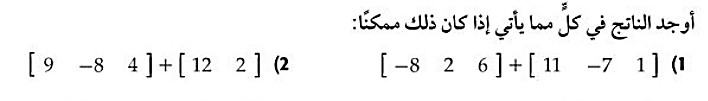 تأكد :
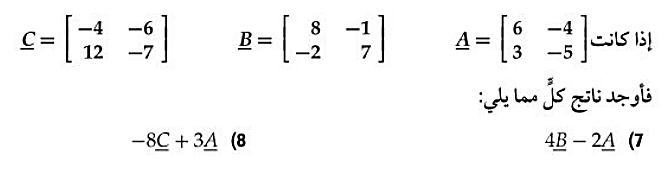 مسائل التفكير العليا :
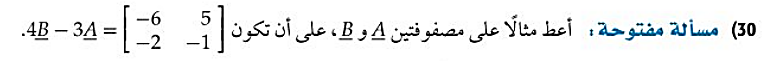 تحصيلي :
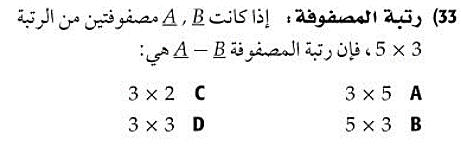 تحصيلي :
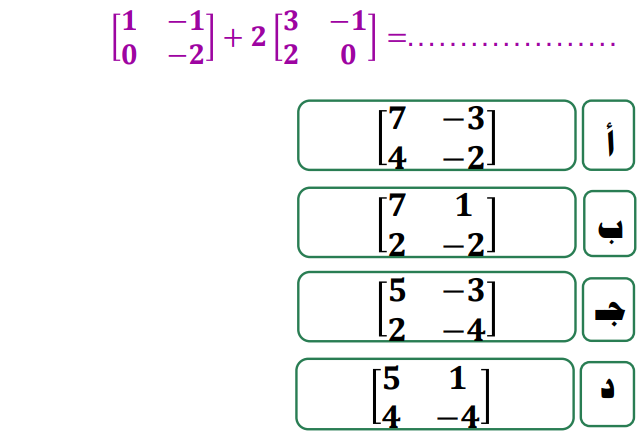 تحصيلي :
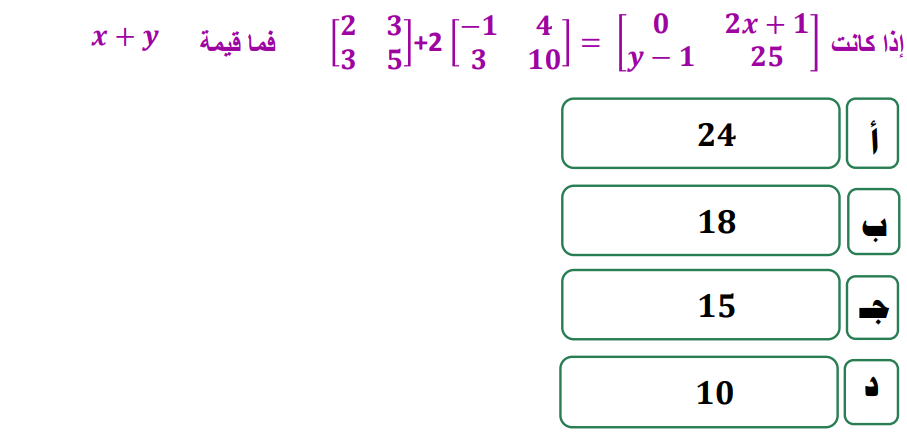